[[[]]]
Medicare 101 Ad Package
The following ads were designed to run on Facebook as a Lead Campaign.

We have included suggested ad copy to use in conjunction with each ad. The copy may be found in the “notes” section of the slide. 

Export the slide of the ad you are interested in using as a jpeg.
Disclaimer: We cannot guarantee the success of any ad. Results may vary based on a variety of factors such as location, audience, and budget. These ads have been patterned according to our own experience and research. We recommend testing a few different ads and seeing what works best for your market.
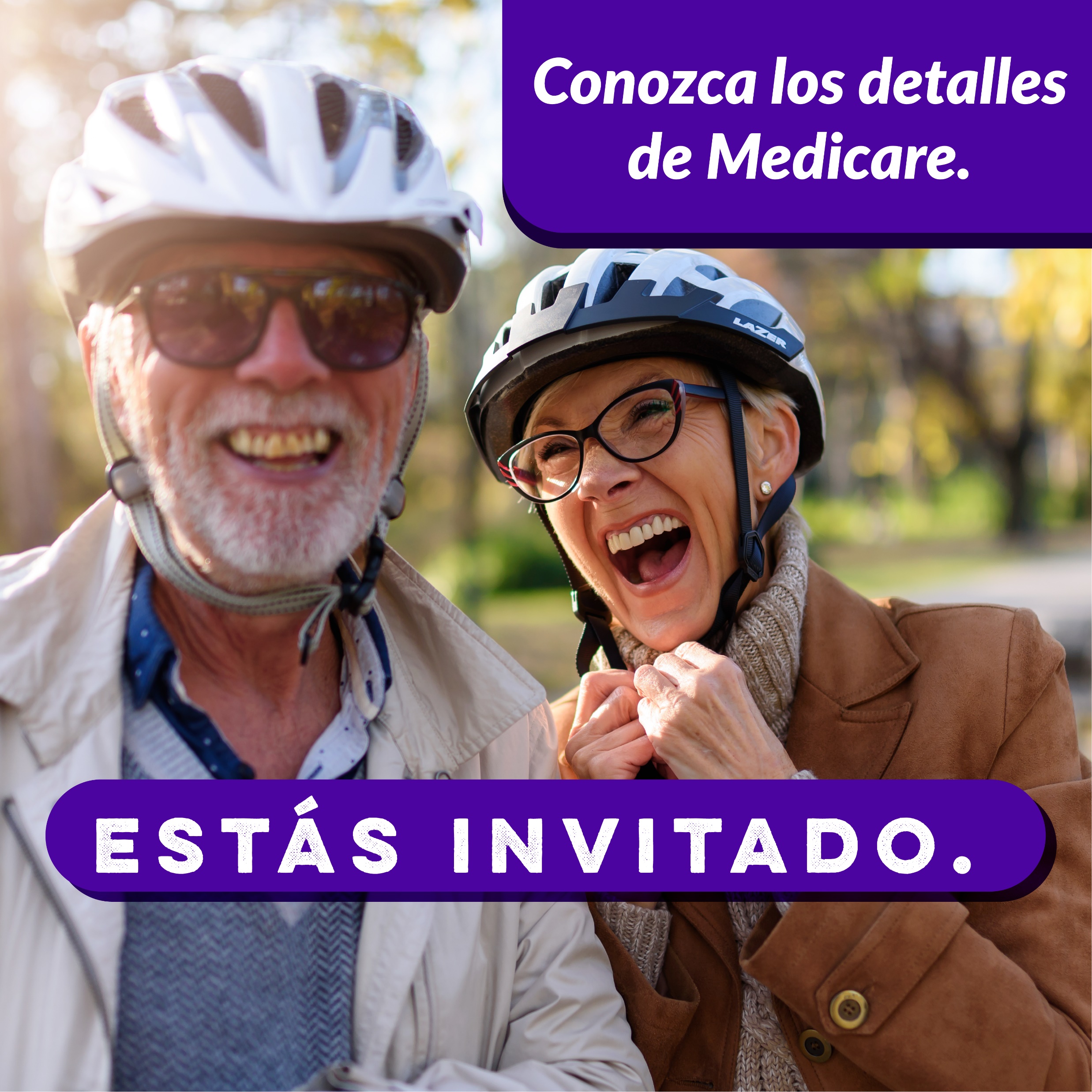 [Speaker Notes: Aprenda los conceptos básicos de Medicare y los errores comunes a evitar.Únase a nosotros para un seminario educativo gratuito <insertar fecha y hora>ubicado en <insert address>Rellene el siguiente formulario para reservar su asiento. ¡No podemos esperar a verte allí!]
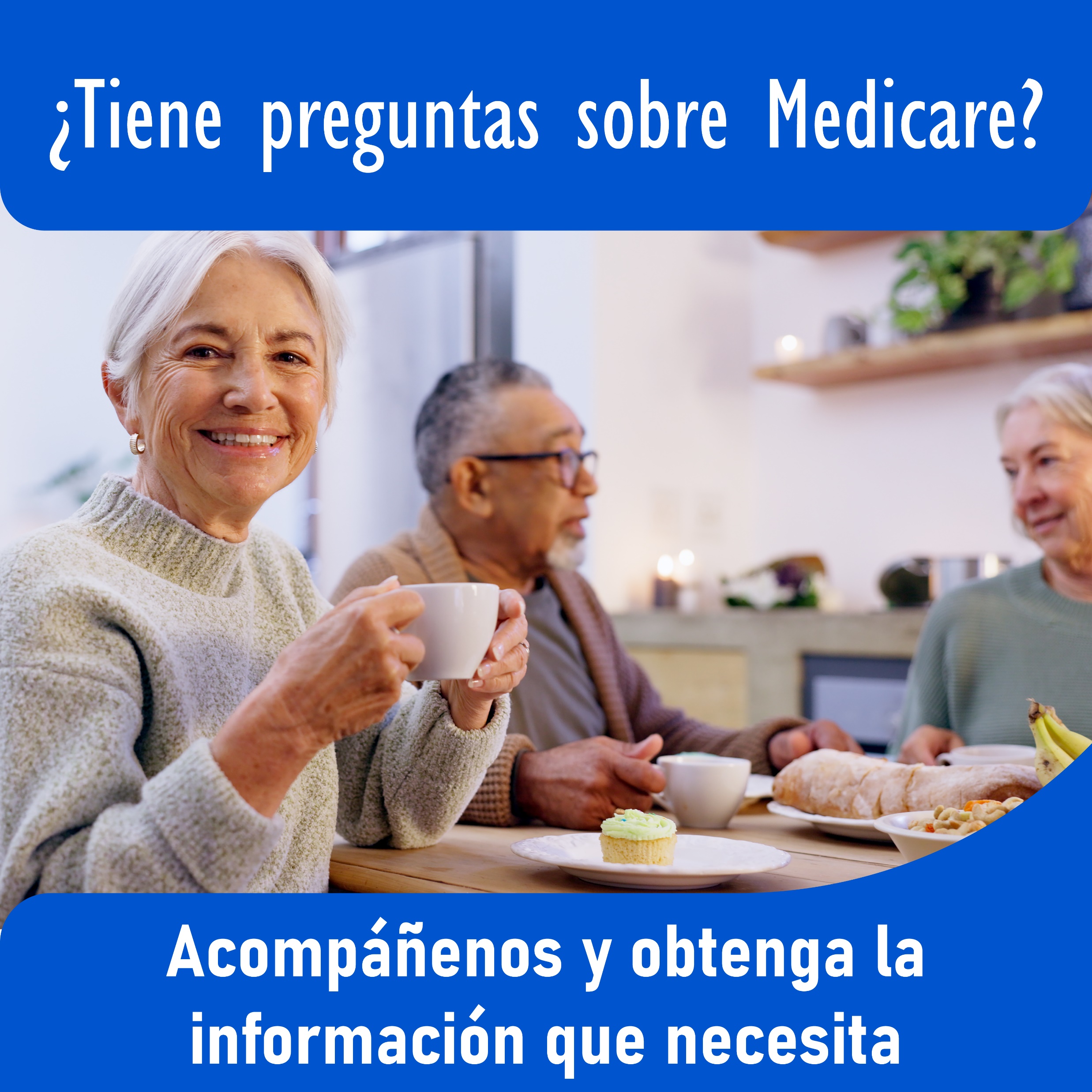 [Speaker Notes: ¿Tiene curiosidad sobre Medicare y cómo funciona? ¡Estás en el lugar correcto!Usted está invitado a unirse a nosotros para un almuerzo y aprender experiencia donde aprenderá los conceptos básicos de Medicare.When: <INSERT FECHA Y HORA>Dónde: <insert address>Rellene el siguiente formulario para reservar su asiento.]
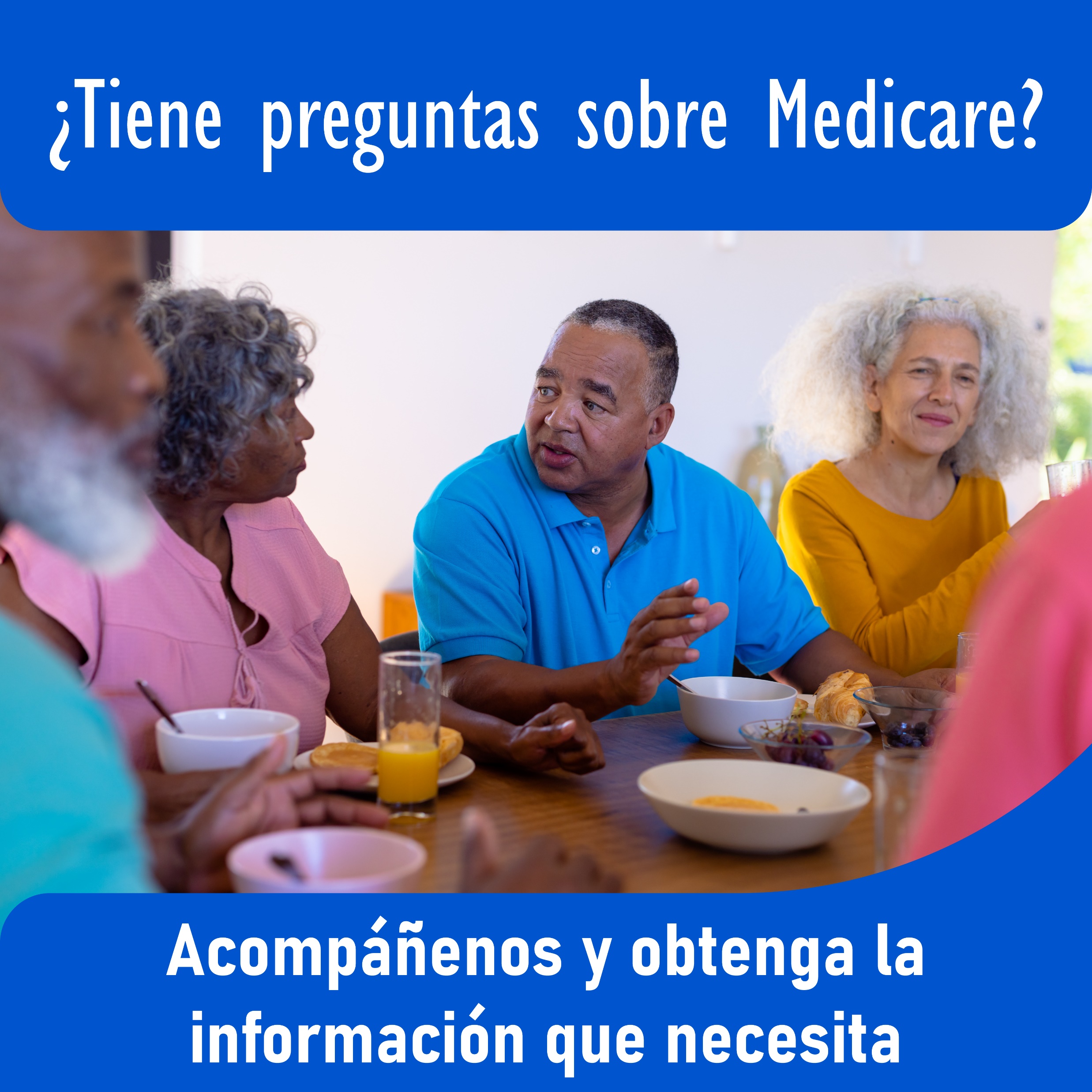 [Speaker Notes: ¿Tiene curiosidad sobre Medicare y cómo funciona? ¡Estás en el lugar correcto!Usted está invitado a unirse a nosotros para un almuerzo y aprender experiencia donde aprenderá los conceptos básicos de Medicare.When: <INSERT FECHA Y HORA>Dónde: <insert address>Rellene el siguiente formulario para reservar su asiento.]
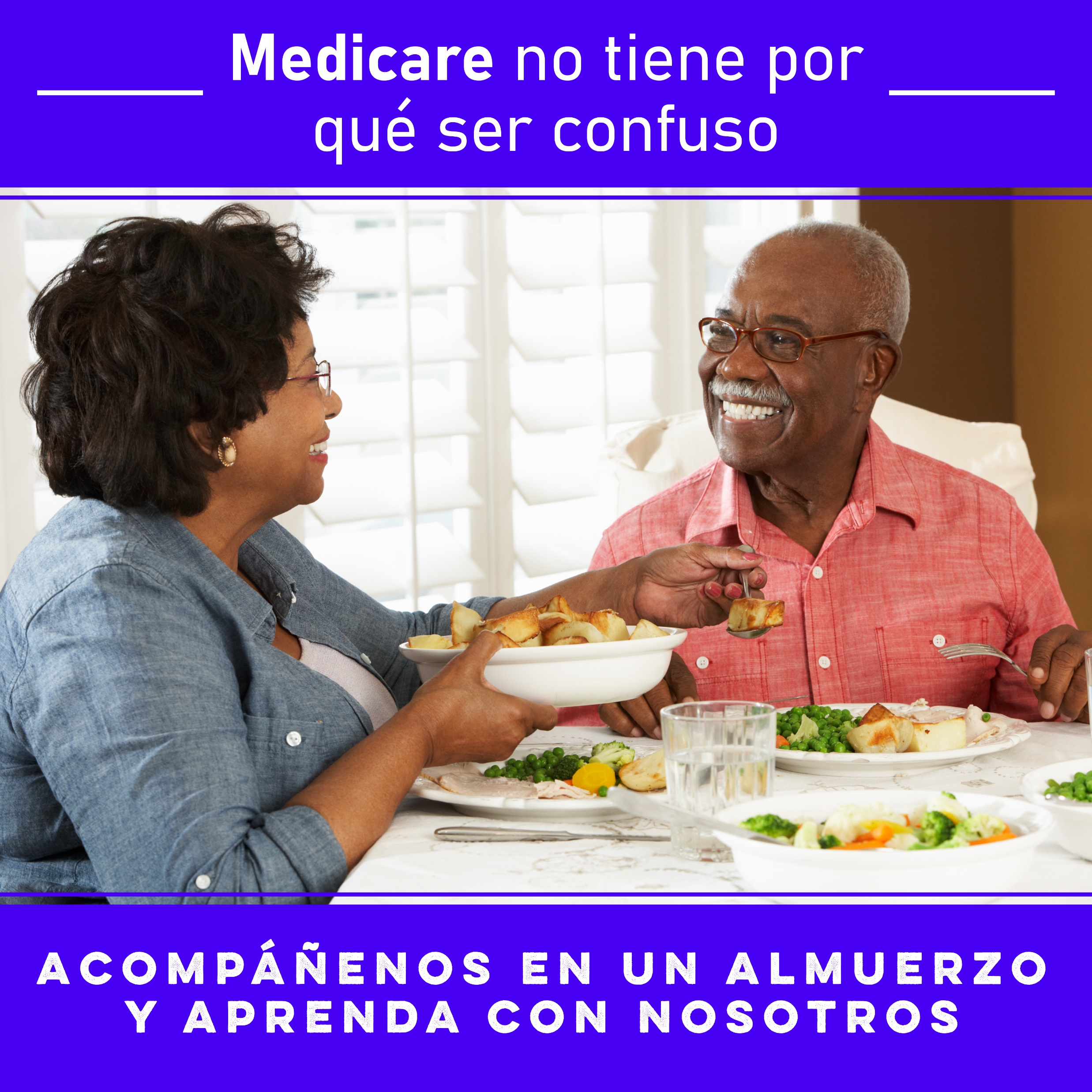 [Speaker Notes: ¿Quieres aprender los conceptos básicos de Medicare y las trampas comunes a evitar?Le invitamos a unirse a nosotros <insertar fecha y hora> para un seminario de almuerzo educativo GRATUITO.Dónde: <insert address>Rellene el siguiente formulario para reservar su asiento. ¡Esperamos verte allí!]
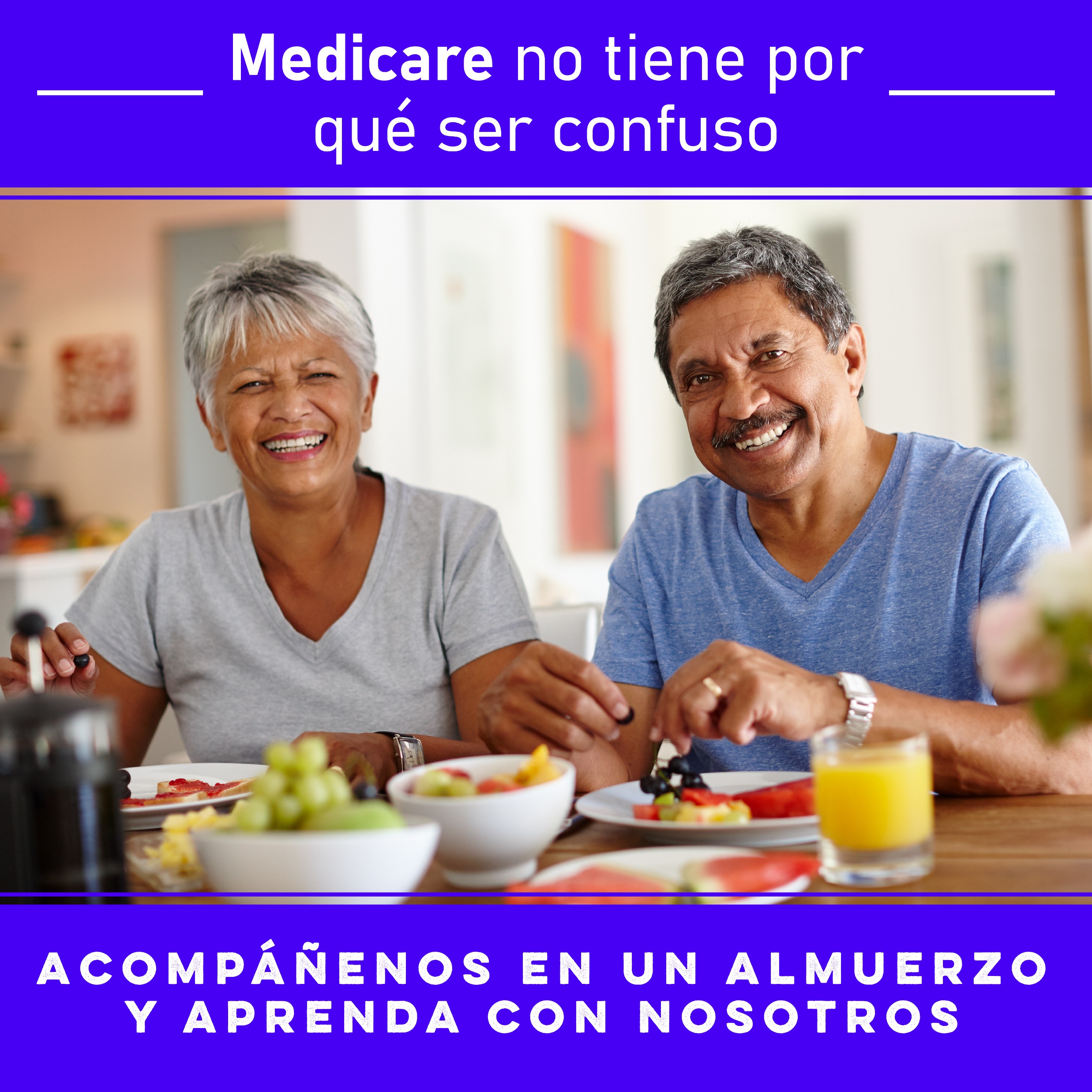 [Speaker Notes: ¿Quieres aprender los conceptos básicos de Medicare y las trampas comunes a evitar?Le invitamos a unirse a nosotros <insertar fecha y hora> para un seminario de almuerzo educativo GRATUITO.Dónde: <insert address>Rellene el siguiente formulario para reservar su asiento. ¡Esperamos verte allí!]
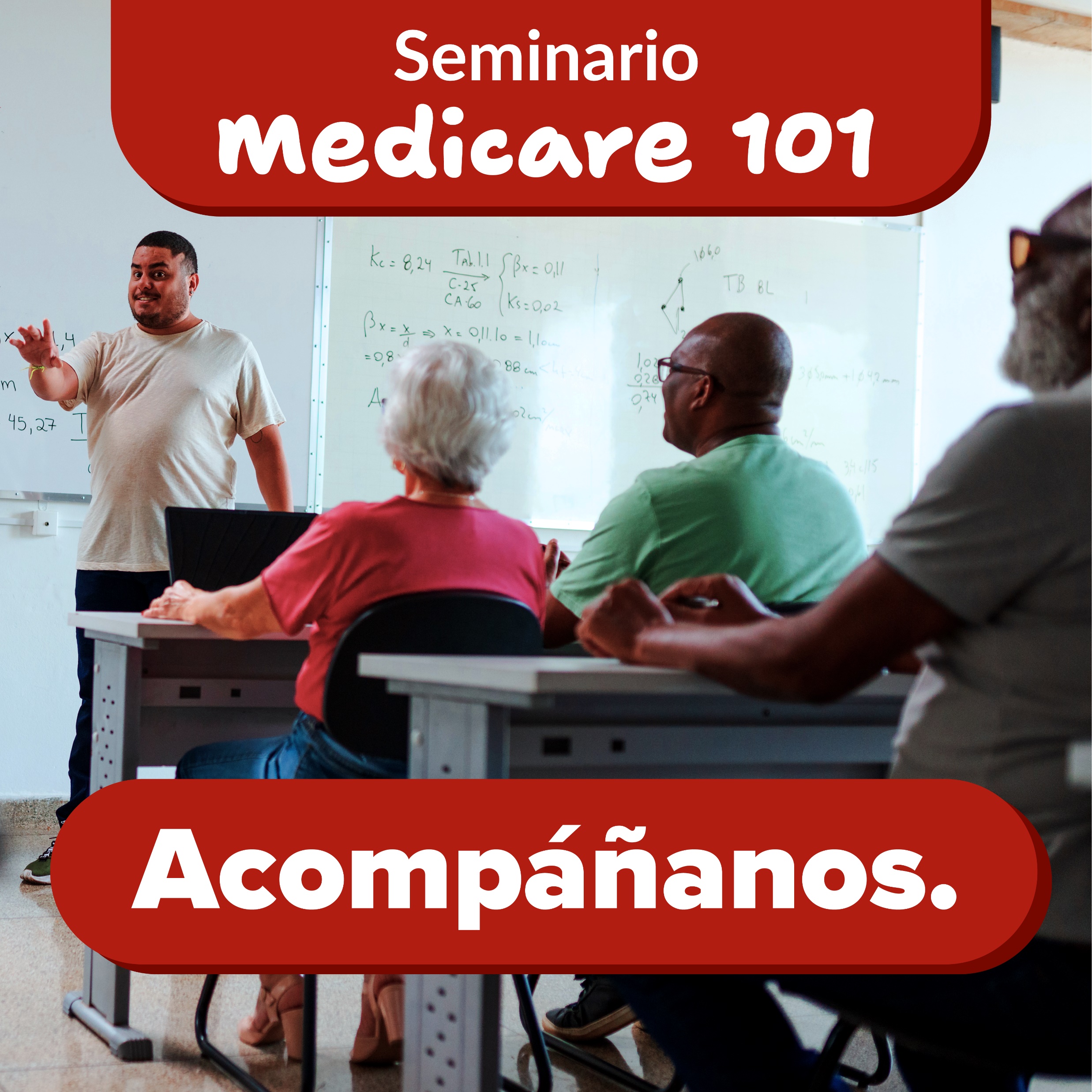 [Speaker Notes: ¿Busca ampliar su conocimiento de Medicare? Estamos aquí para ayudar.¡Está invitado a unirse a nosotros para un seminario educativo sobre Medicare 101!When: <INSERT FECHA Y HORA>Dónde: <insert location>Reserve su asiento rellenando el siguiente formulario.]
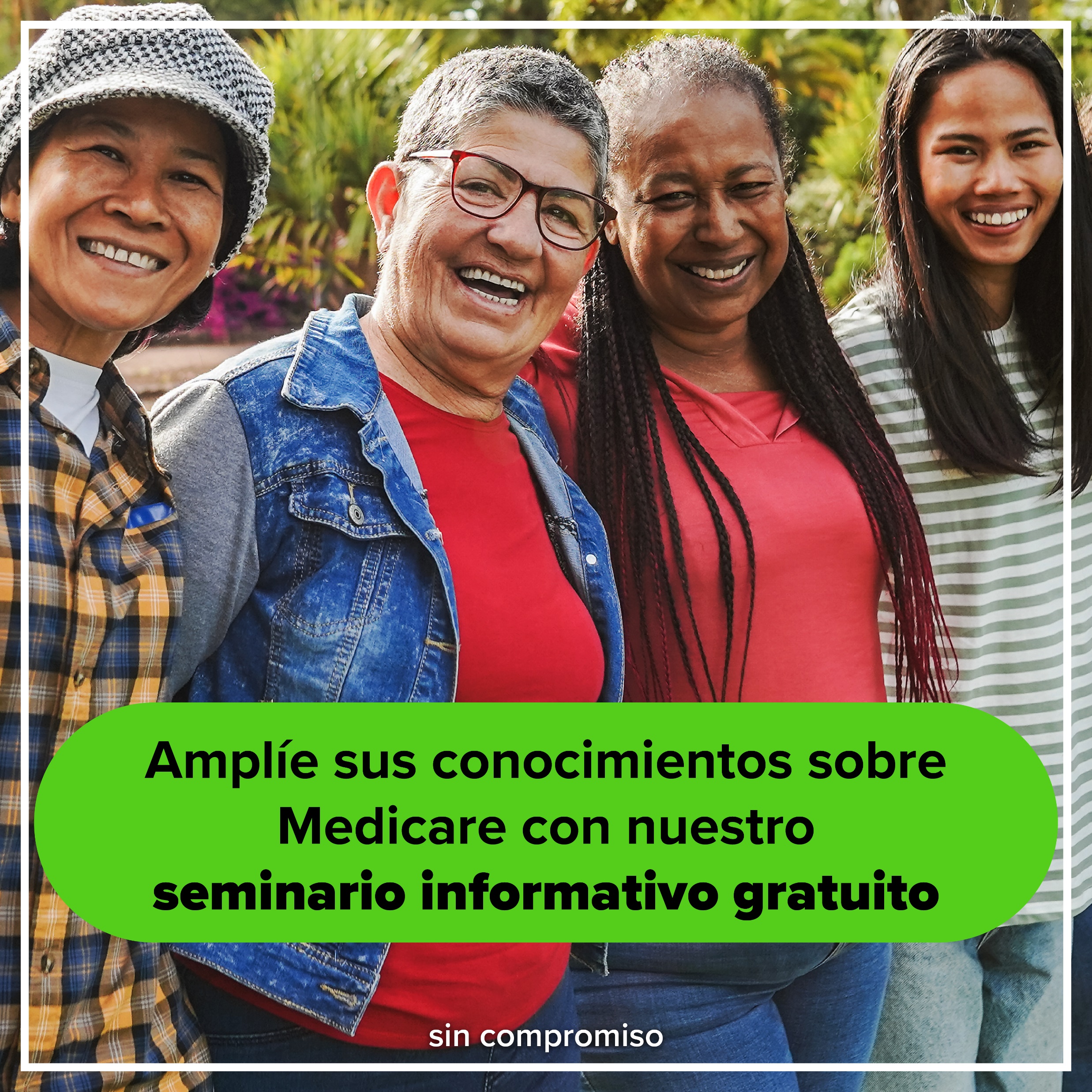 [Speaker Notes: ¿Está interesado en aprender más sobre Medicare? Únase a nosotros para un seminario educativo GRATUITO.Hablaremos sobre los conceptos básicos de Medicare y responderemos preguntas comunes.When: <INSERT FECHA Y HORA>Where: <insert location>Rellene el siguiente formulario para reservar su lugar.]